بسم الله الرحمن الرحيم
اليوم /الأحد
التاريخ/١٤٤٥/٣/١٦
المادة/ المهارات الرقمية
أ/ صباح القحطاني
الدقيقة
الواحدة
العصف الذهني
جدول التعلم
الاستراتيجيات
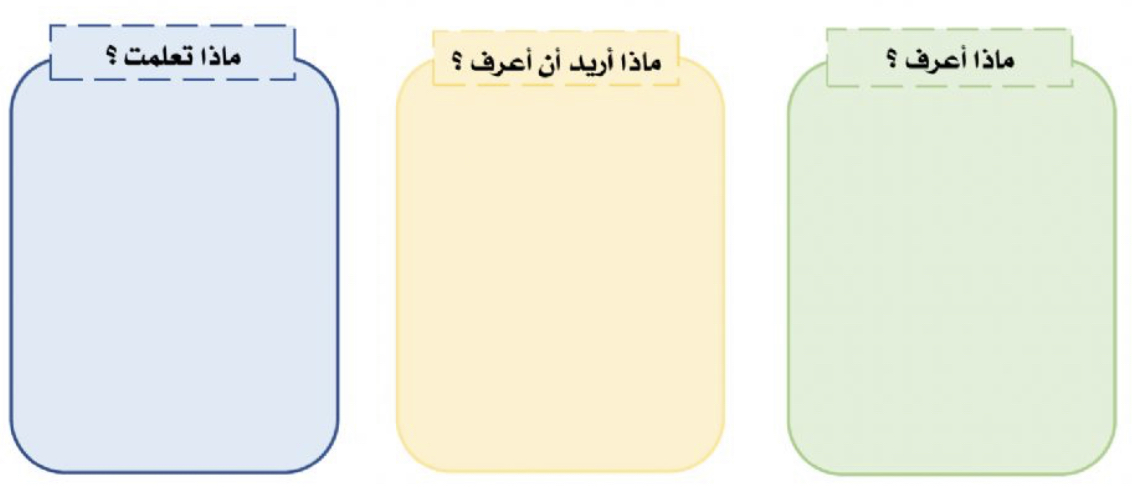 مقدمة إلى النمذجة
 ثلاثية الابعاد
معالجة الاشكال ثلاثية 
الابعاد
تنفيذ العمليات 
الحسابية
المخططات البيانية
الدرس الثاني 
المخططات البيانية
أهداف الدرس
تغيير اتجاه الصفحة أفقي وعمودي 

معرفة ماهية الهوامش

ضبط الهوامش في ورقة العمل
إدراج المخطط العمودي والمخطط الدائري المجوف 

إضافة تسميات البيانات للمخططات
معرفة ماهية المخططات البيانية 

التمييز بين أنواع المخططات البيانية المختلفة
الفهم القرائي
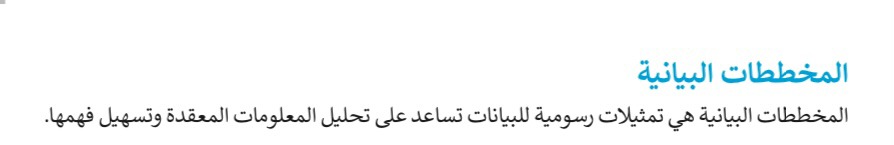 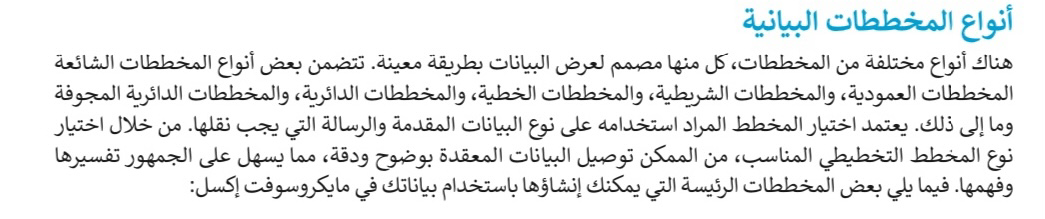 أنواع المخططات البيانية
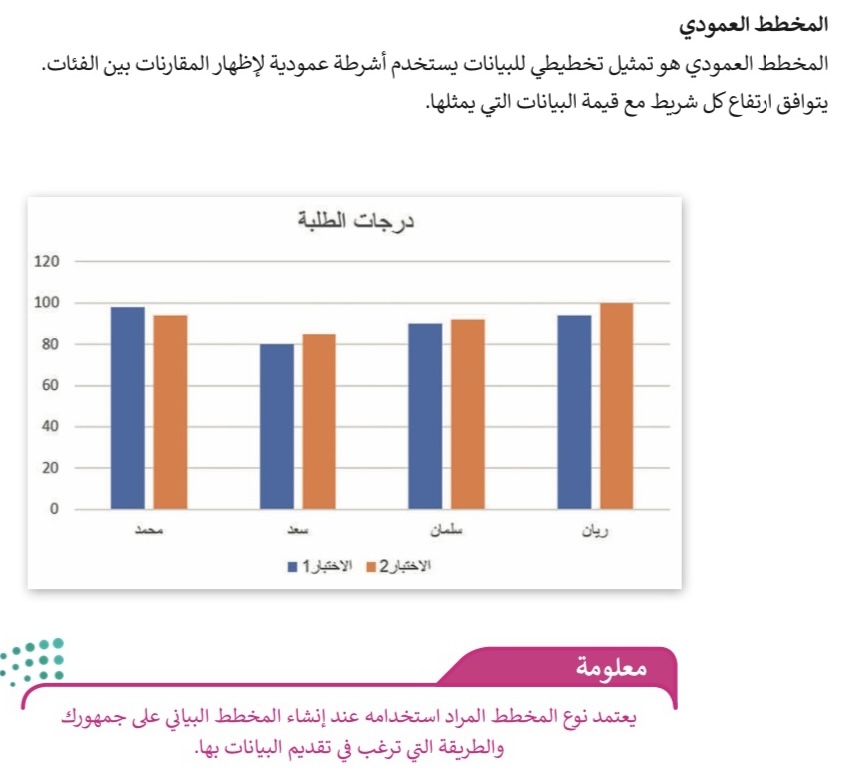 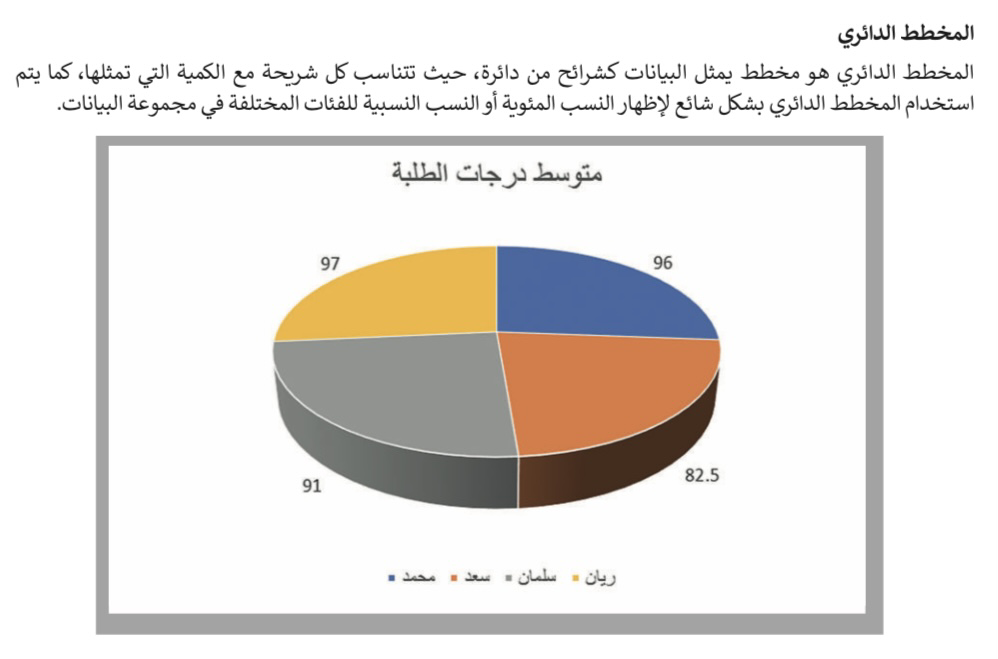 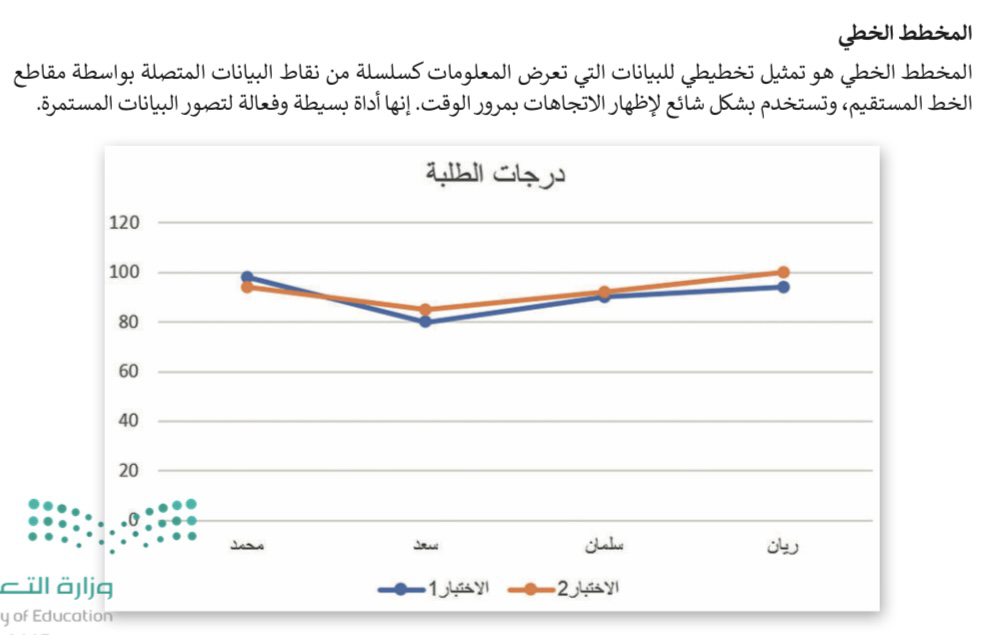 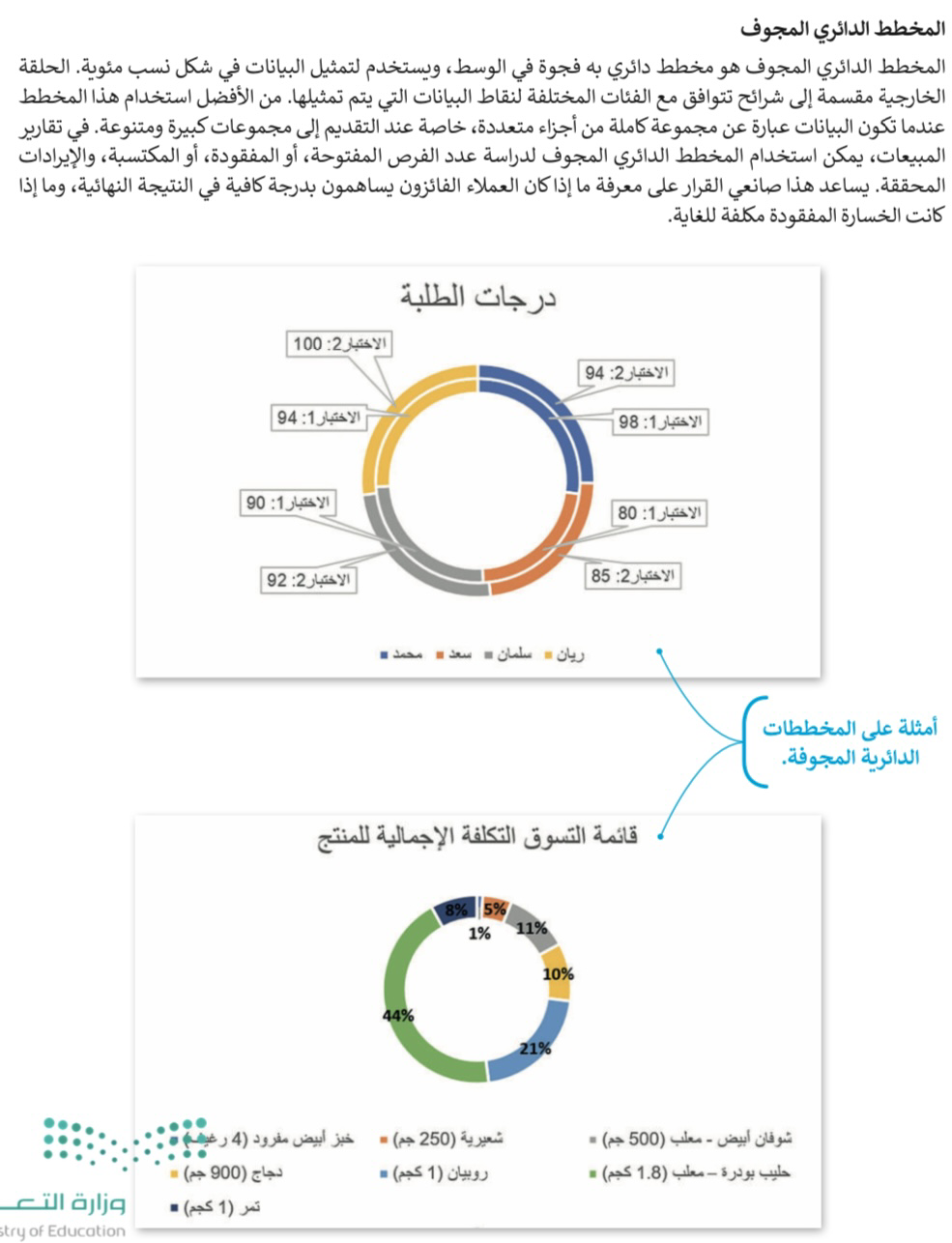 إدراج مخطط عمودي
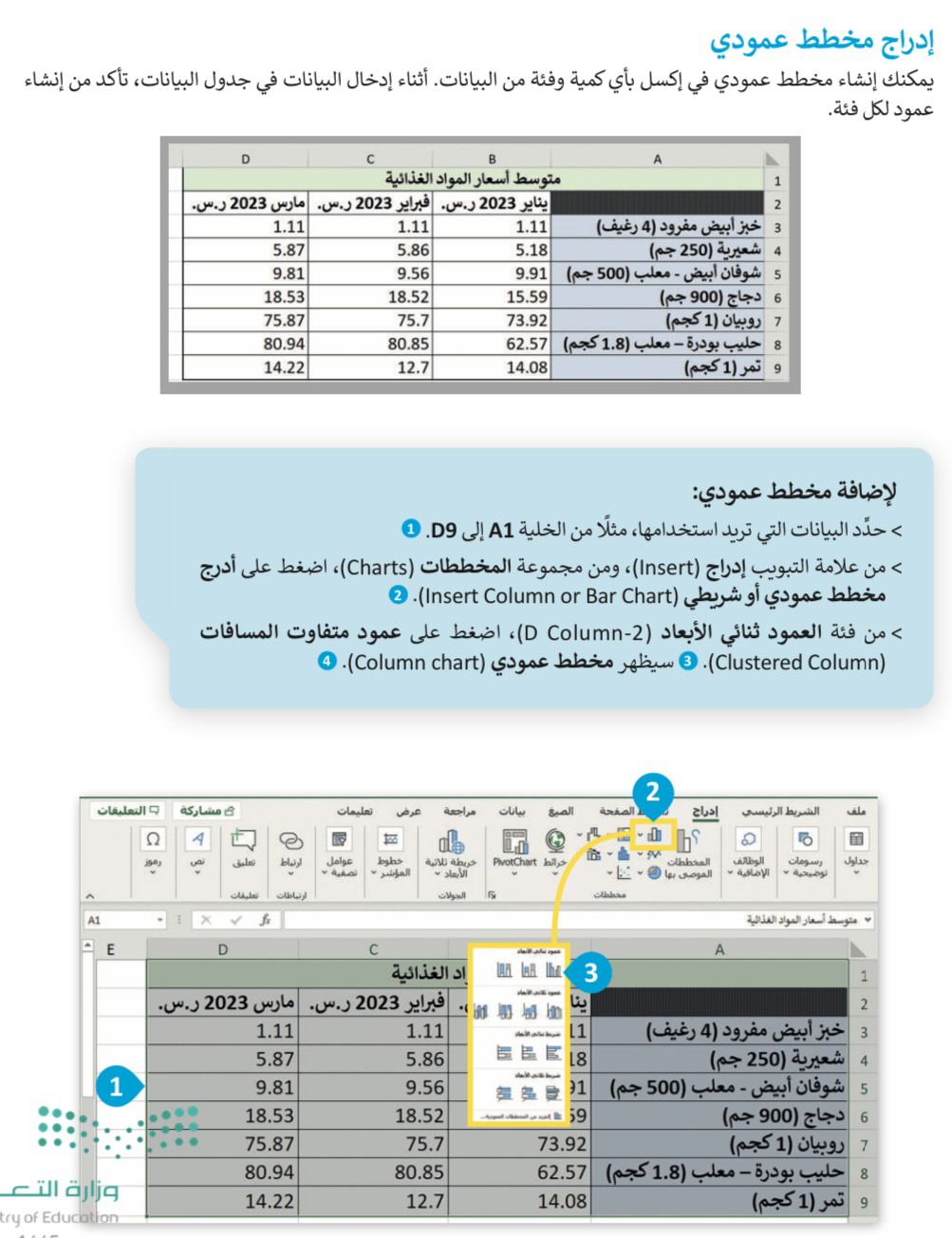 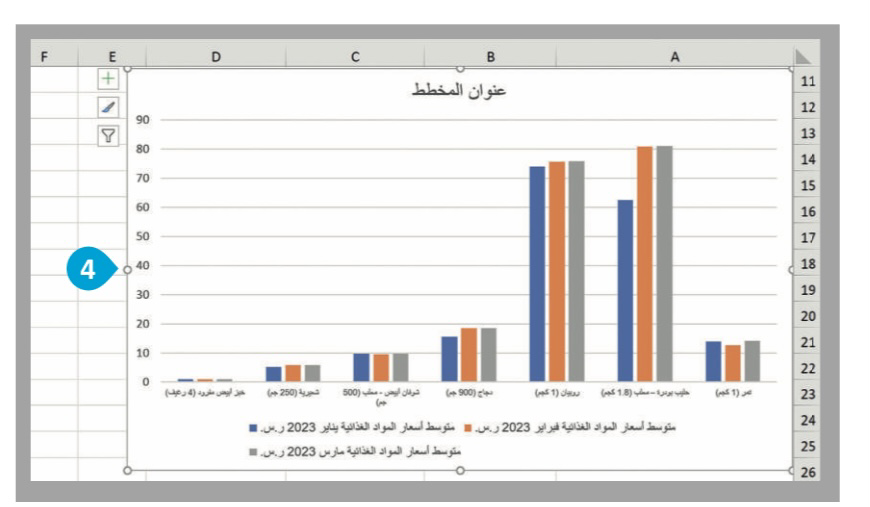 إدراج مخطط دائري 
مجوف
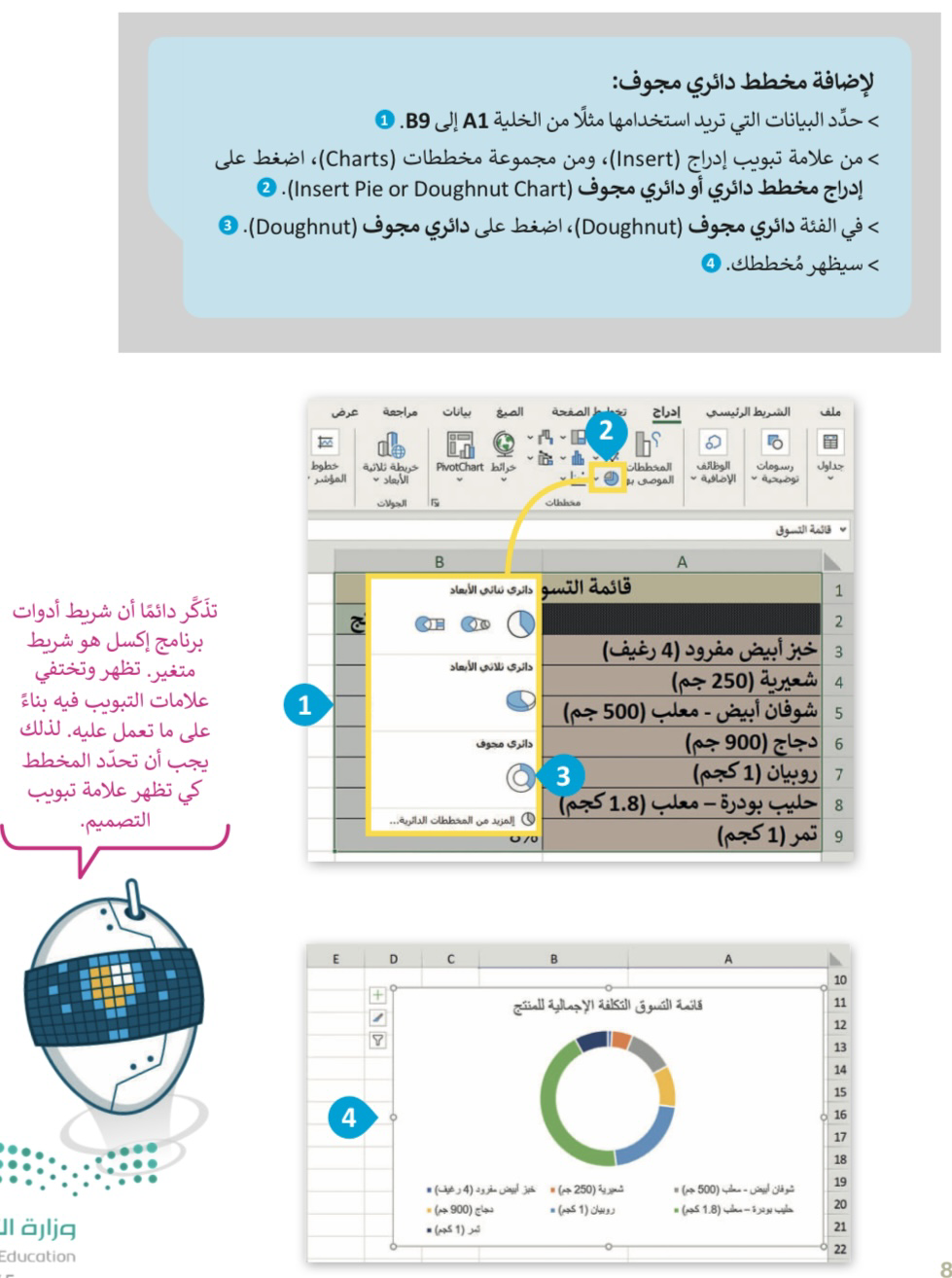 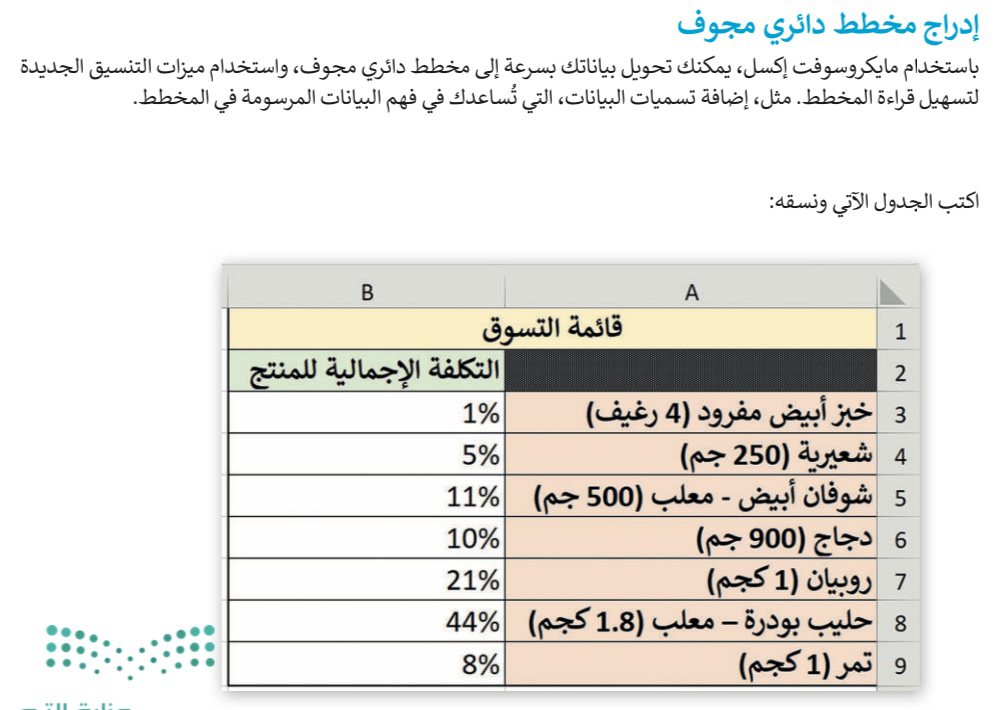 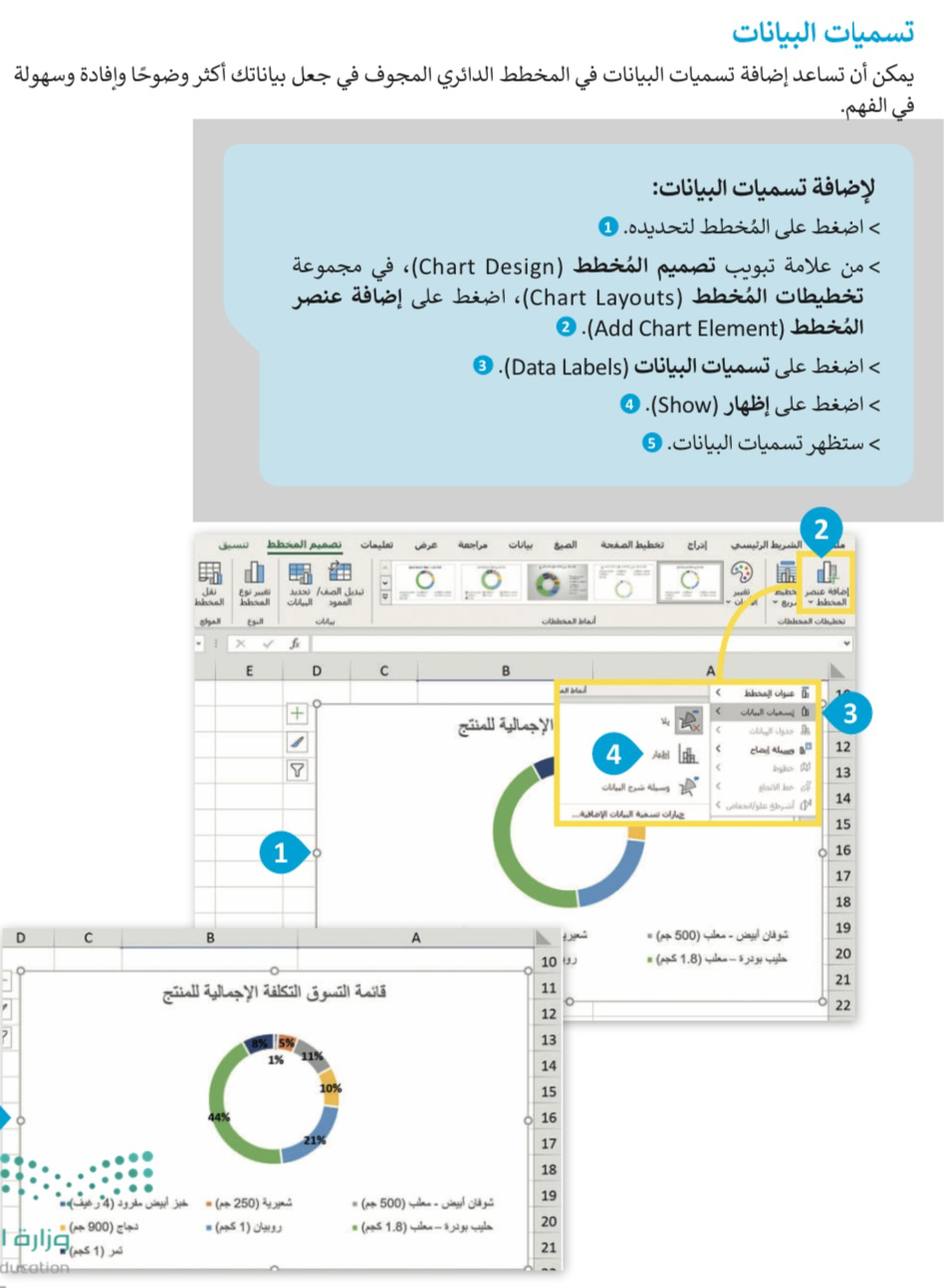 اتجاه الصفحة
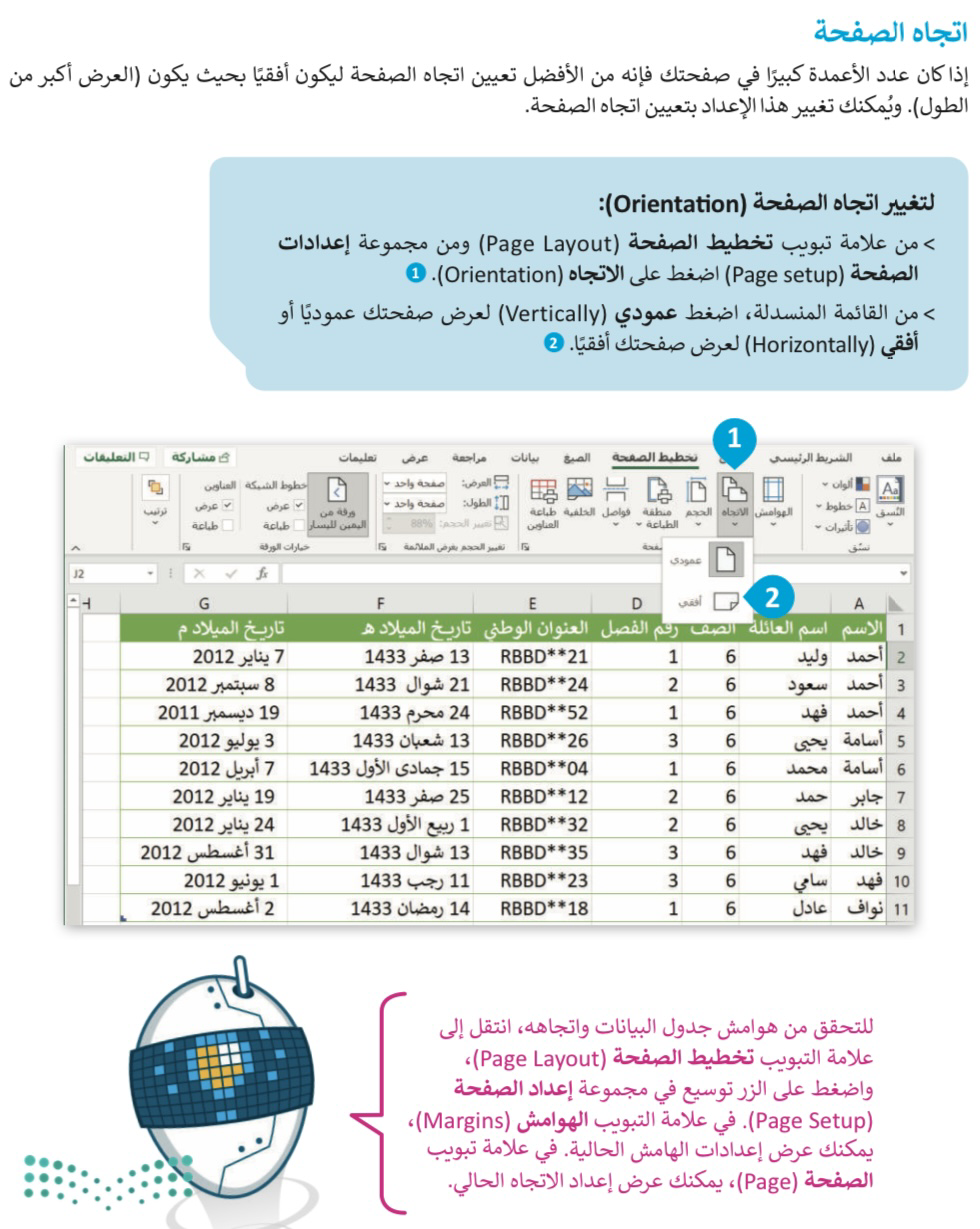 طباعة أوراق عملك
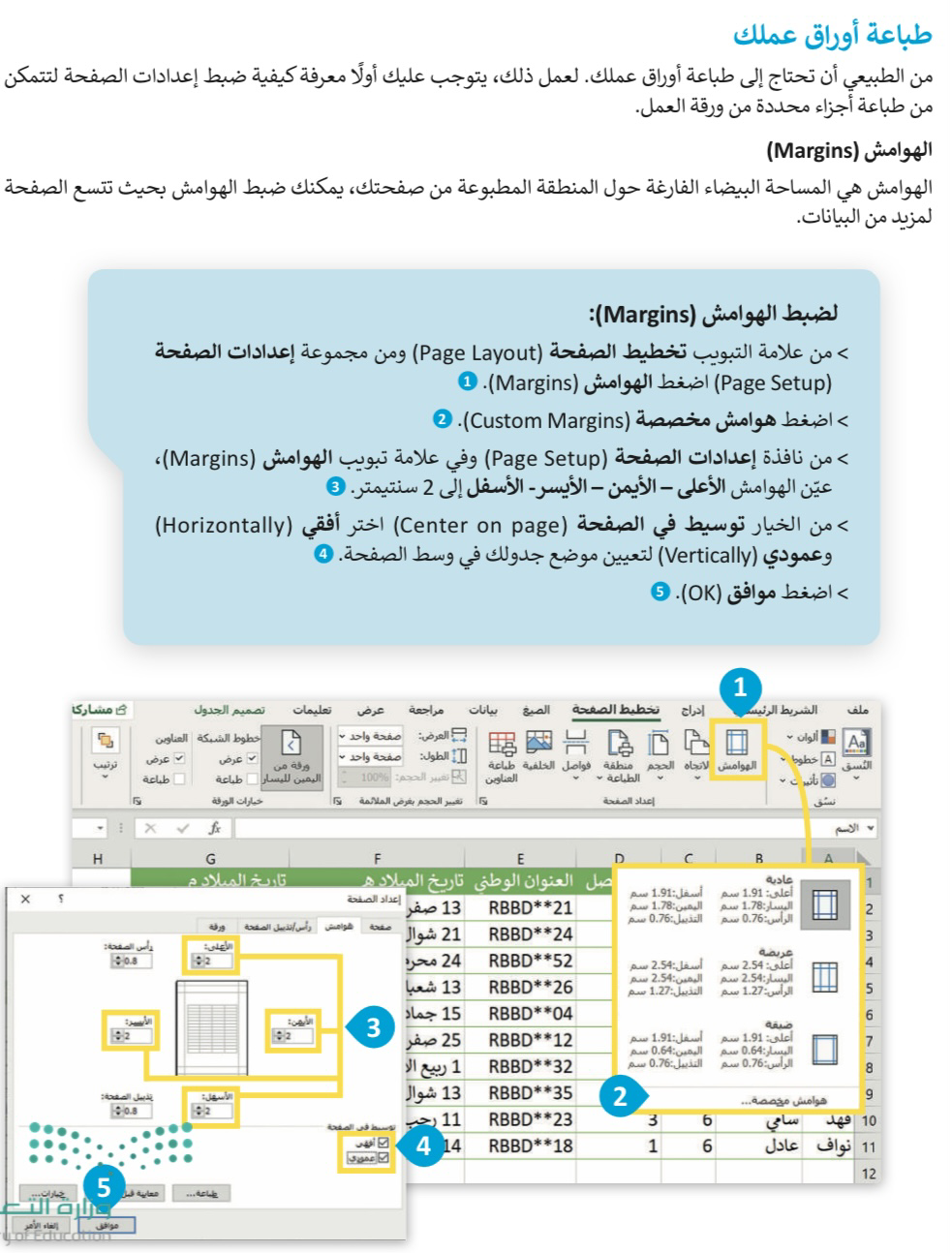 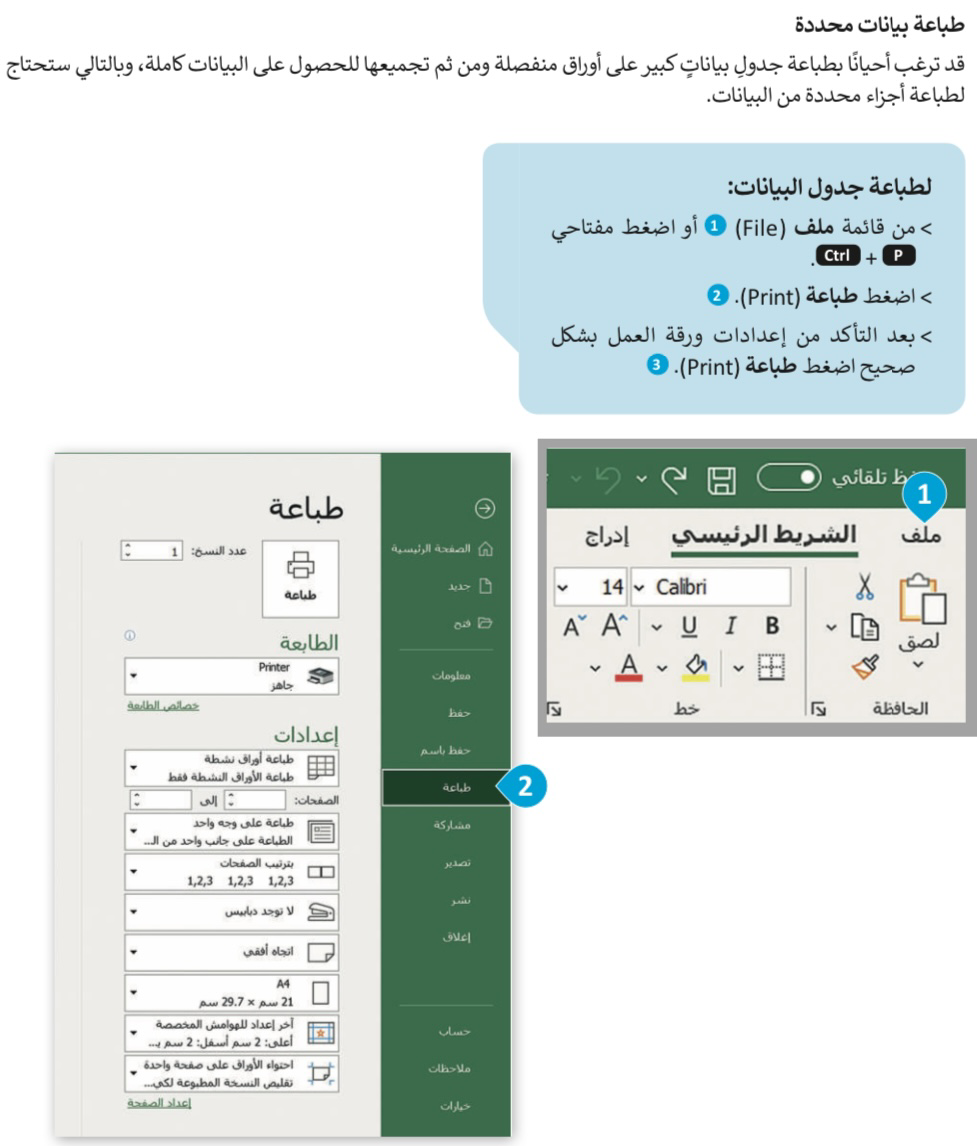 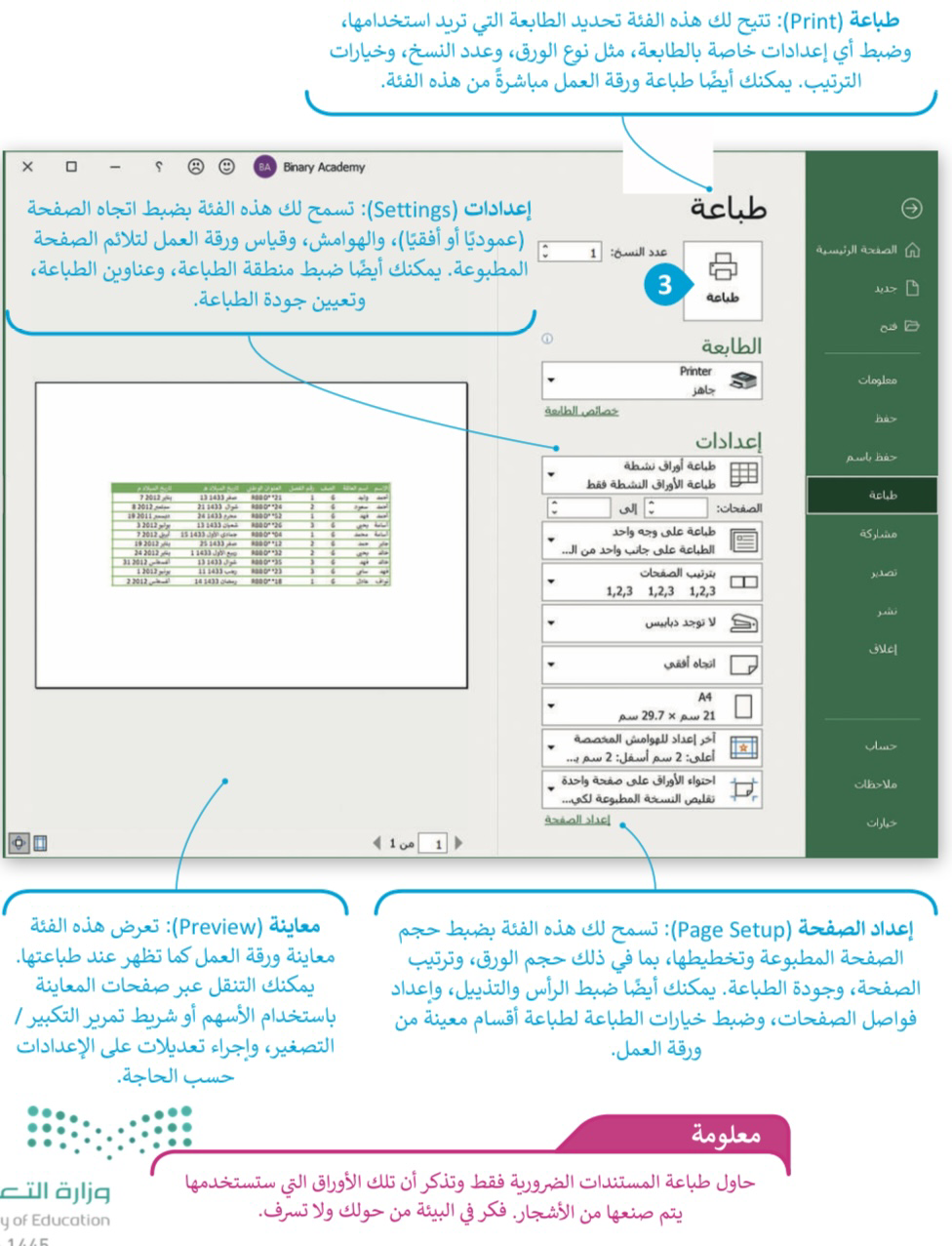 الواجب
تدريب (١)
صفحة(٩٠)
[Speaker Notes: F]
أستودعتكم الله الذي لاتضيع ودائعه
أ/ صباح القحطاني
https://t.me/maharat_raqmia_sabah